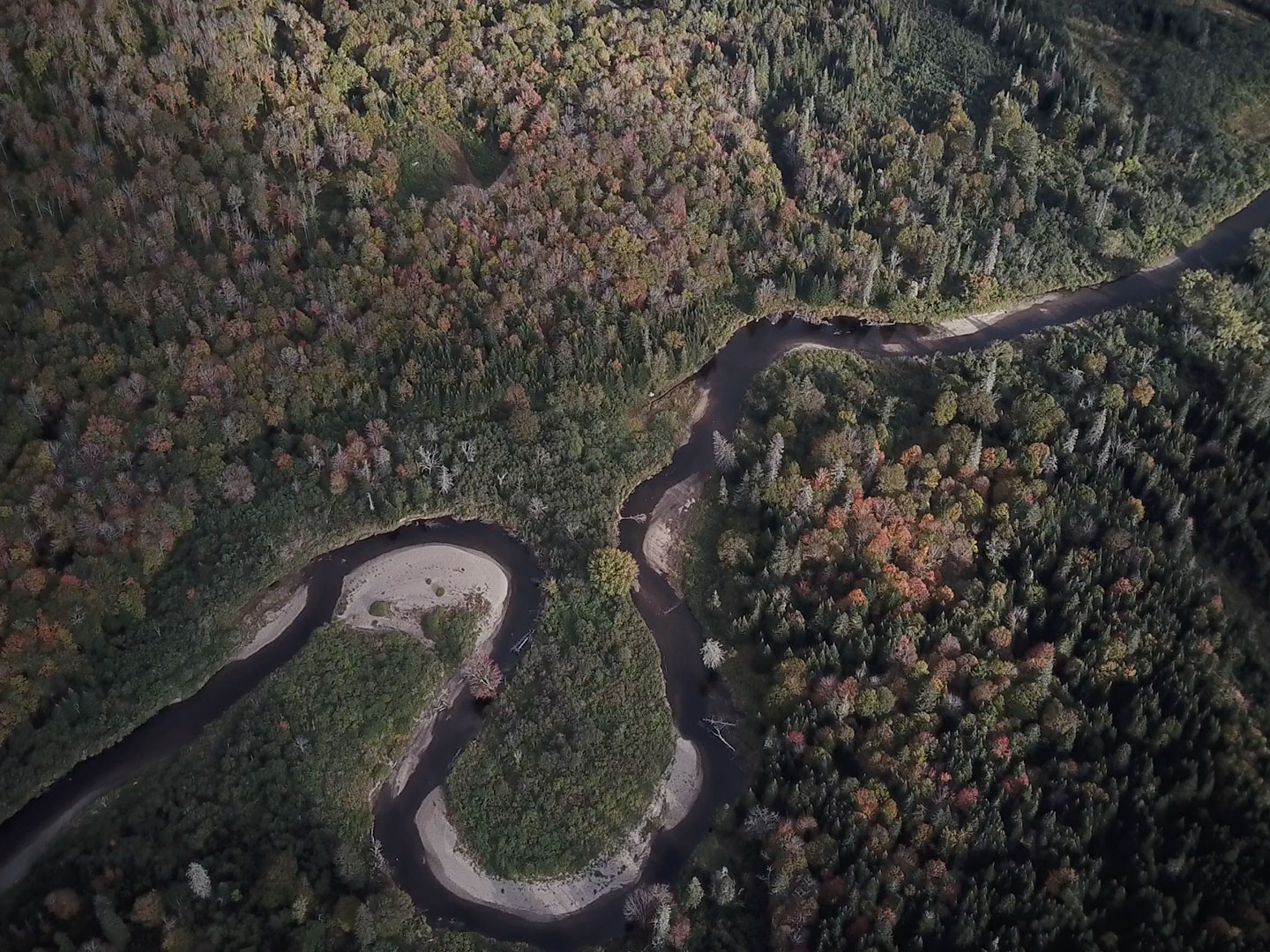 Title
Subtitle
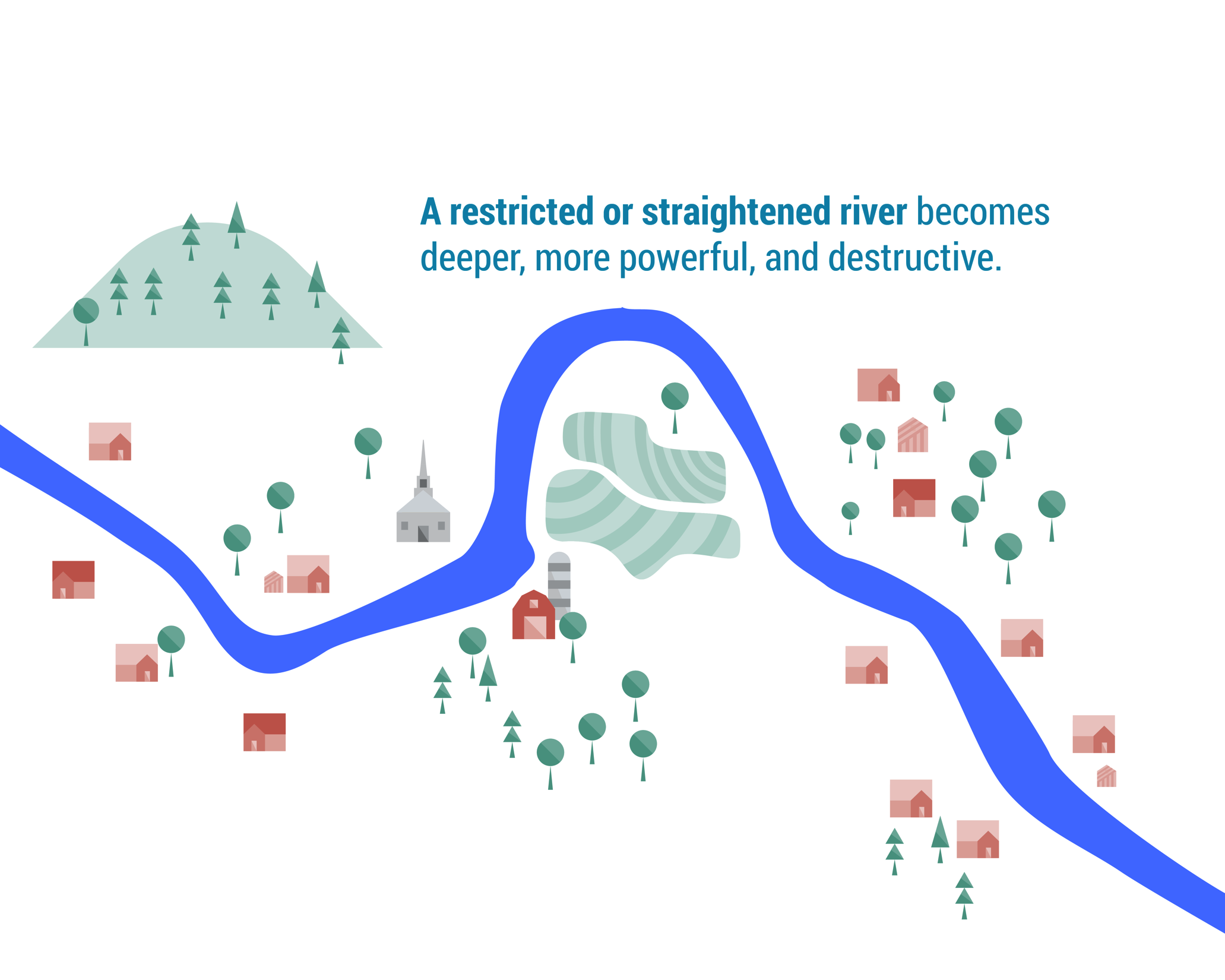 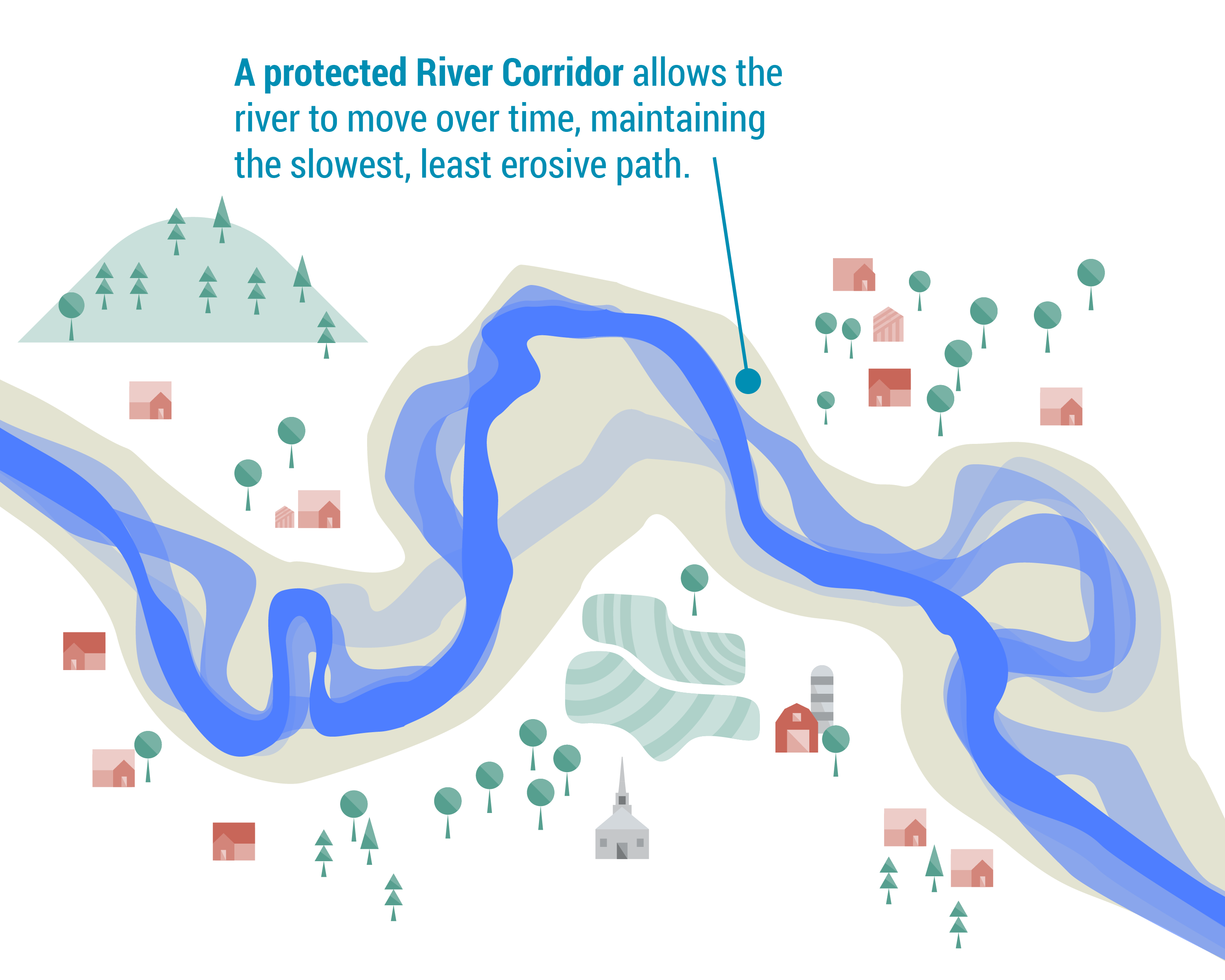 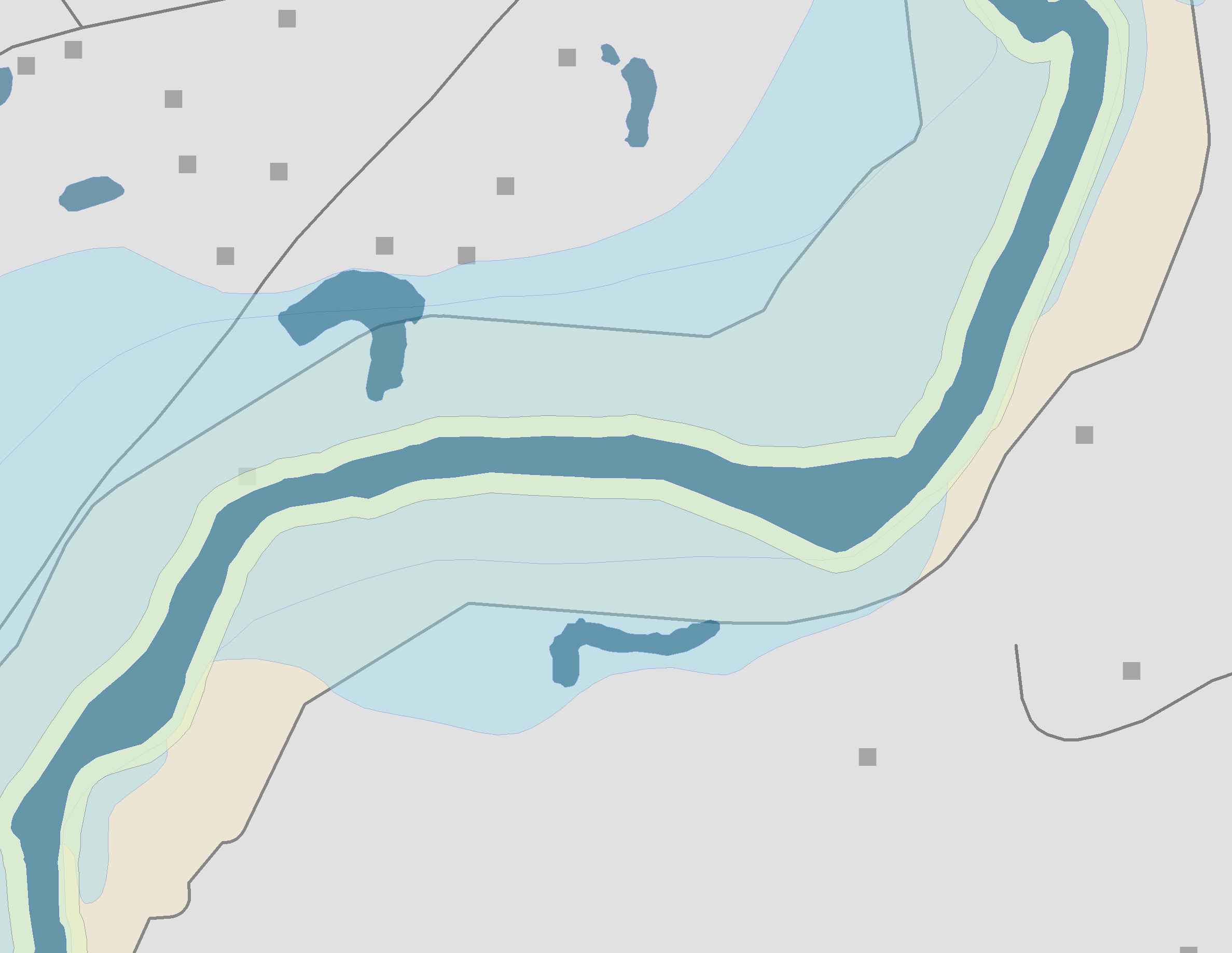 Special Flood Hazard Area
River Corridor
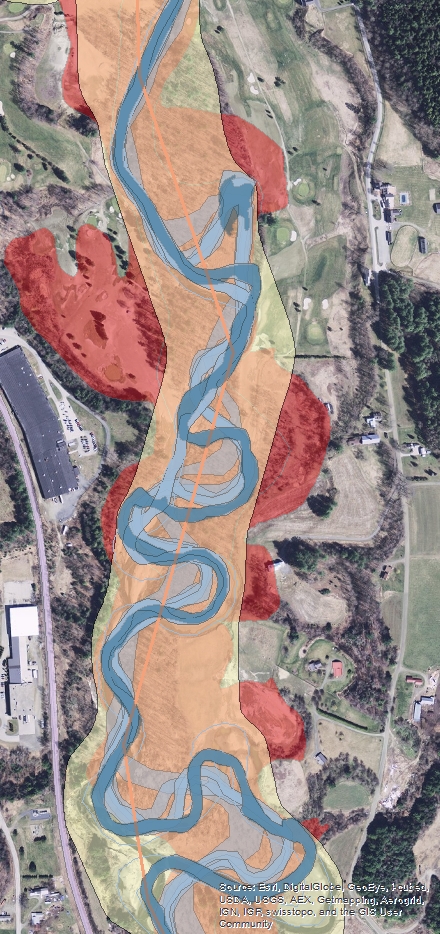 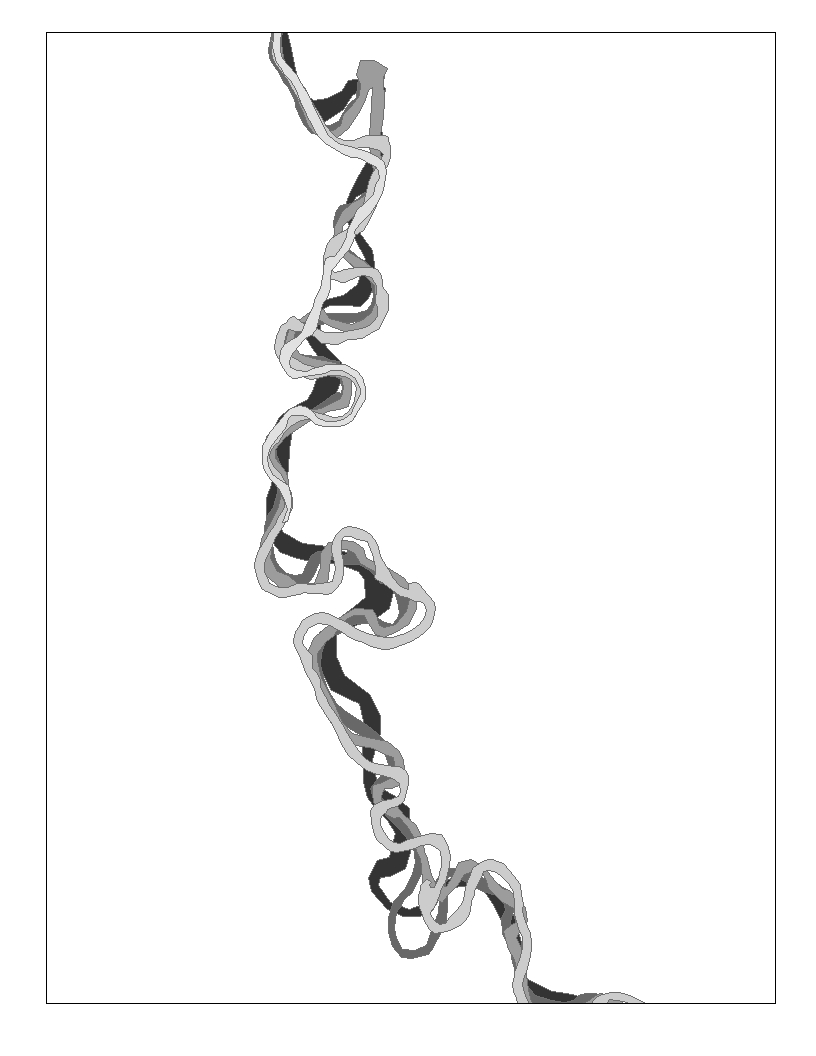 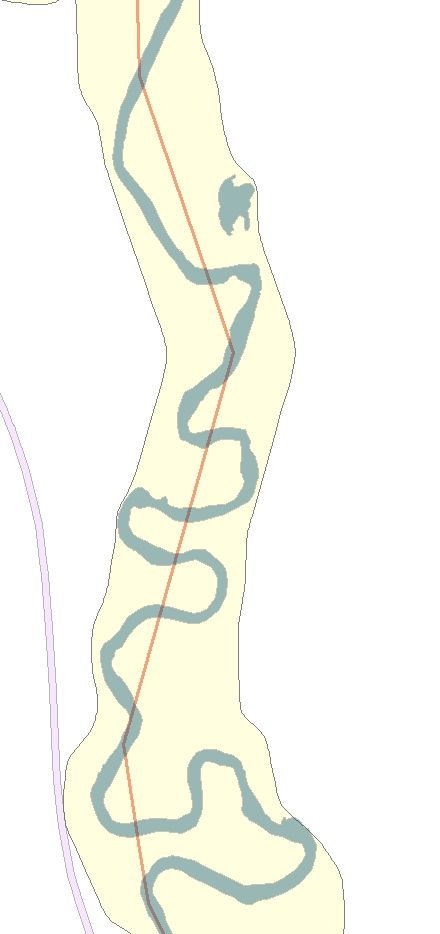 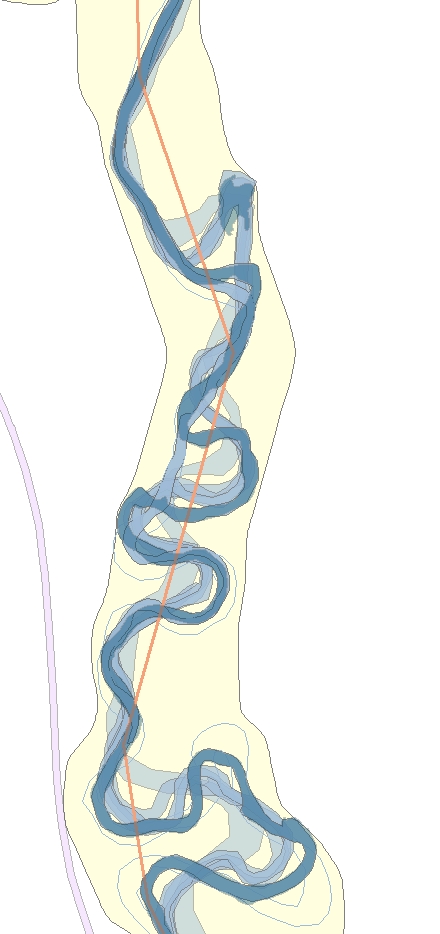 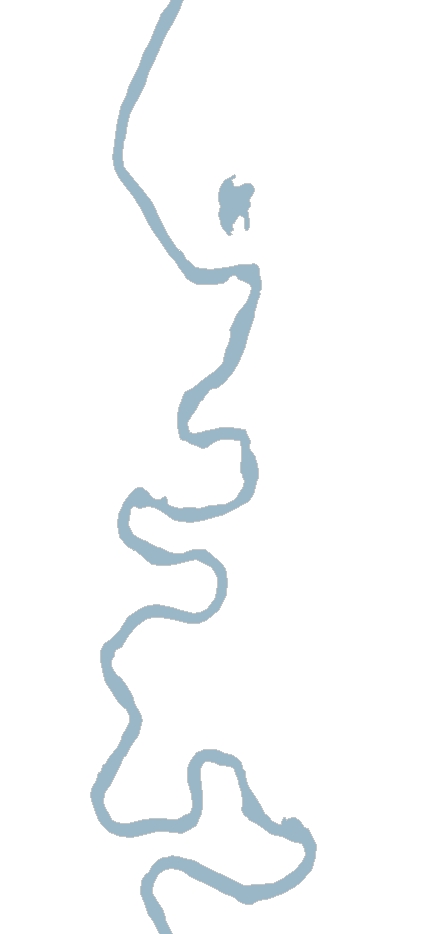 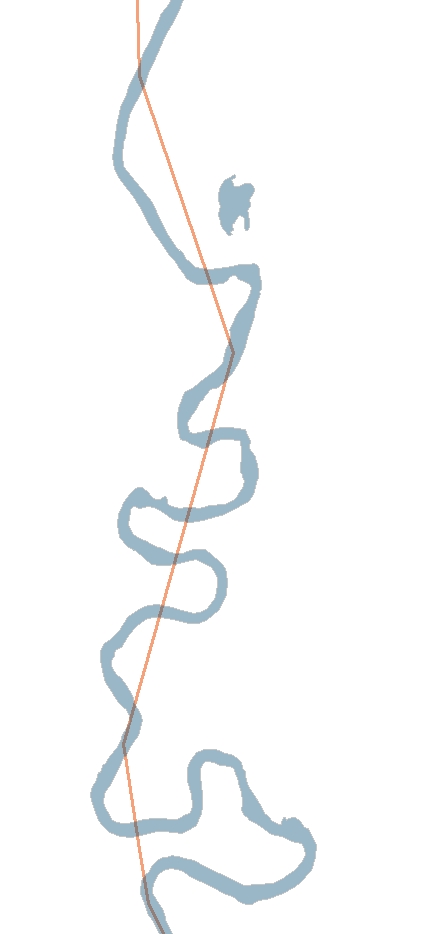 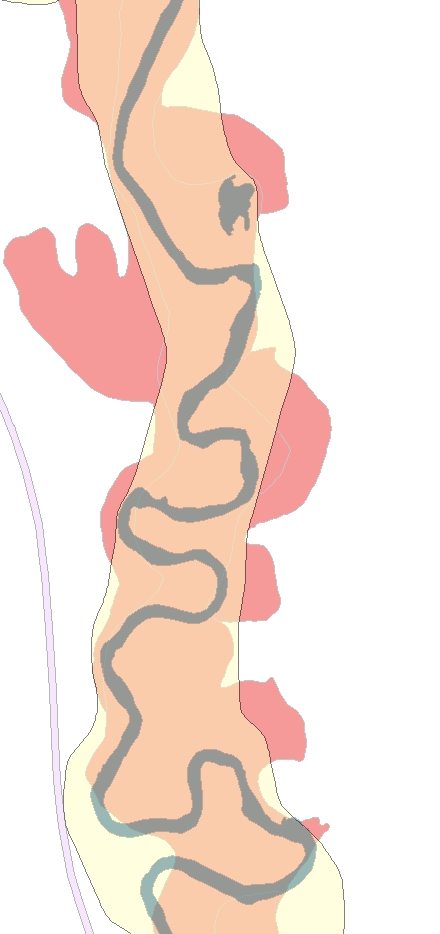 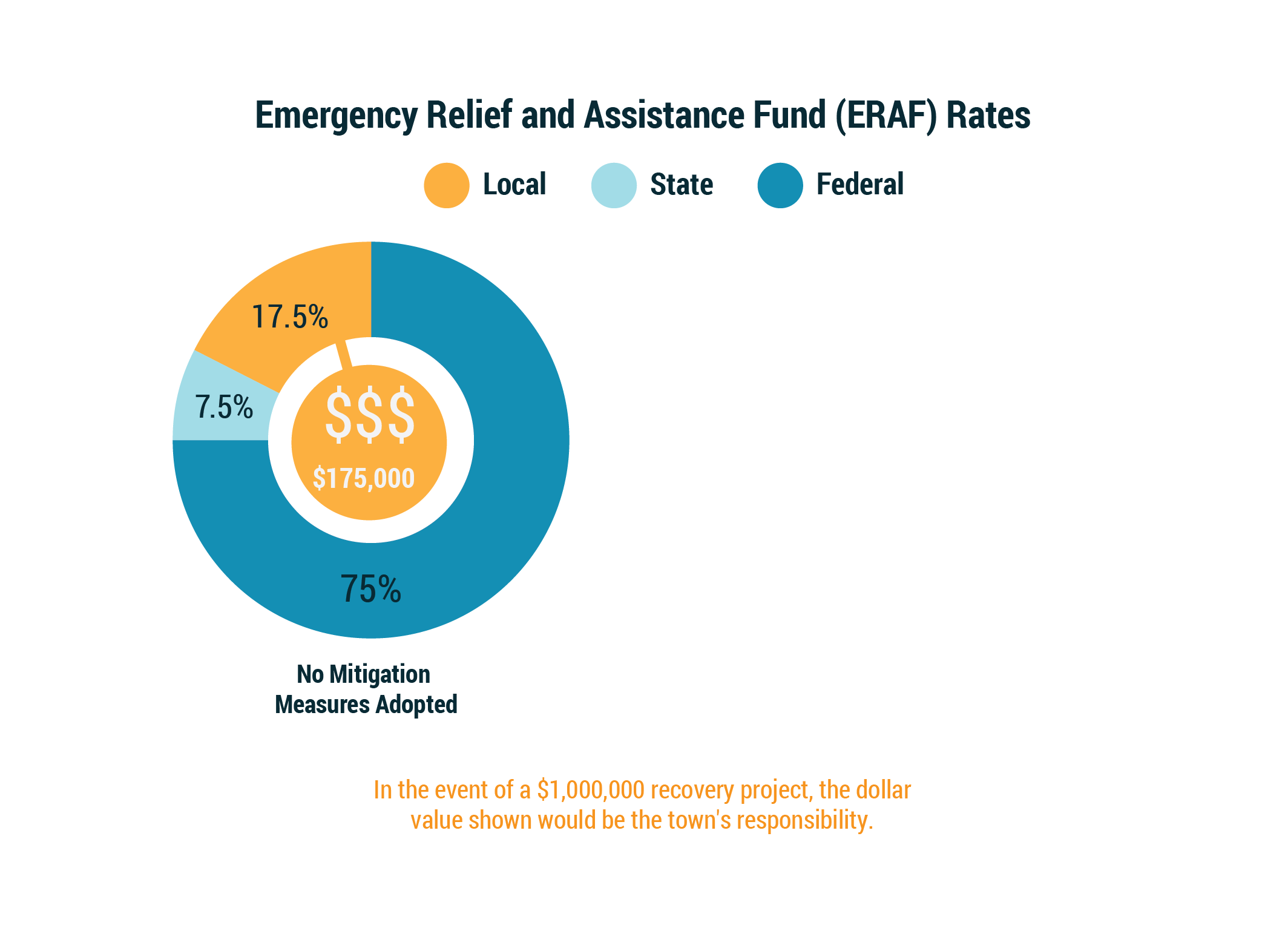 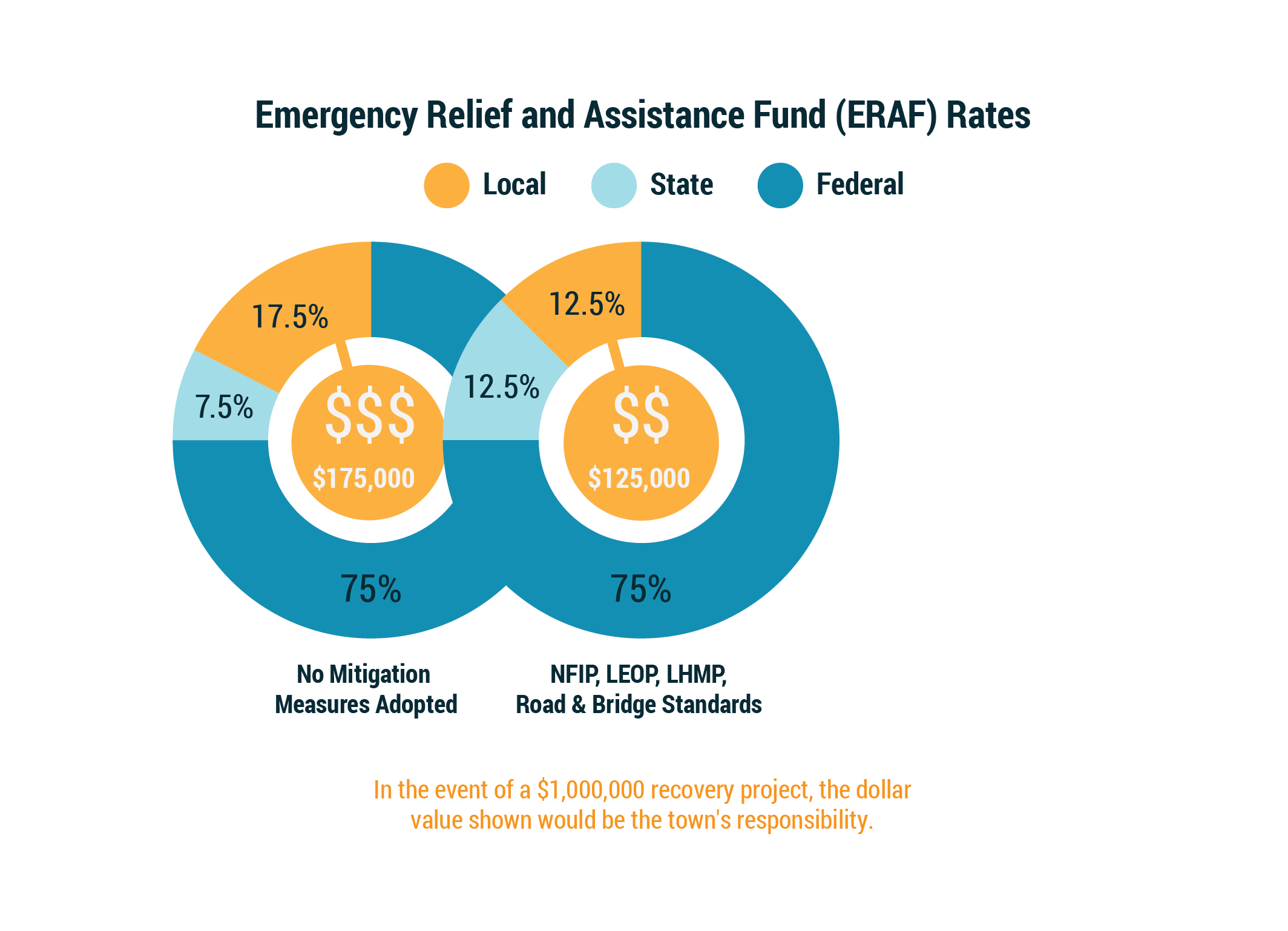 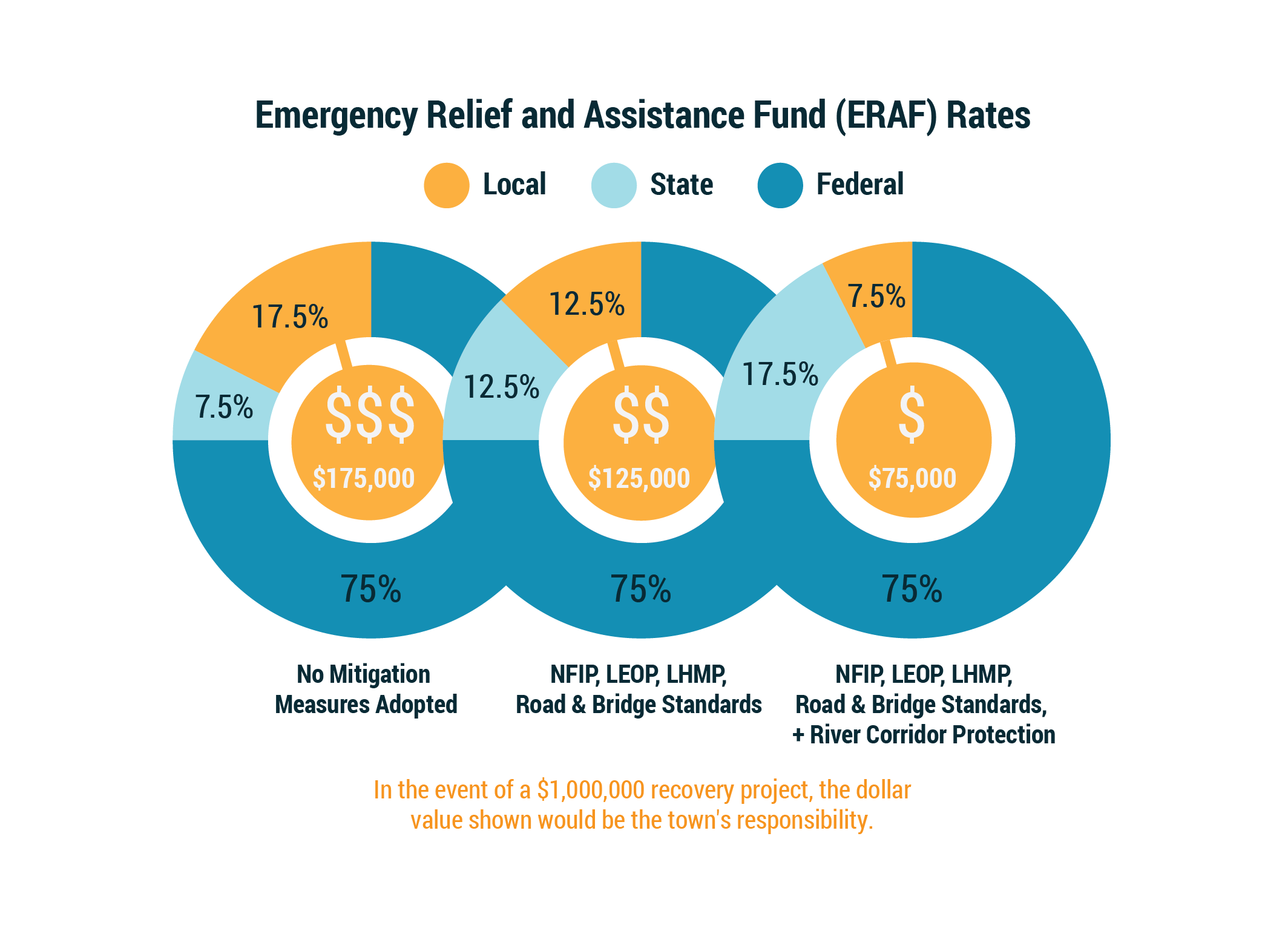